21st Century Education for Leaders
Building Bridges Conference
Breakout – 9:15-11:30 a.m.
November 12, 2012
Ken Kay, CEO, EdLeader21
© 2010 EdLeader21.  All rights reserved.
What is 21st century education? 
Worksheet #1
What are the 7 Steps for Implementation?
Worksheet #2
 What can leaders do?
Conclusion: Reflections on 21st century education
© 2010 EdLeader21.  All rights reserved.
What is 21st century education?
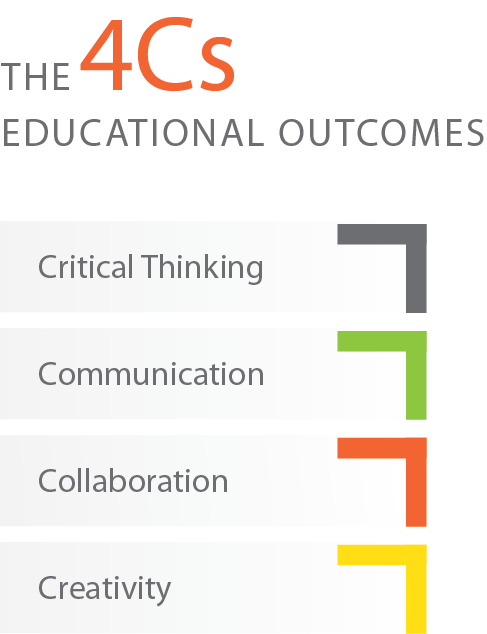 Q. Why is this becoming relevant for almost everyone?

A. The Common Core.
AP exam redesign for history
Take a look at this college-level U.S. history question
2006 AP USH Released Exam Question
Which of the following achievements of the “carpetbag” governments survived the “Redeemer” administrations?
Participation by both Whites and African Americans in local government
Establishment of a public school system
Election of African American majorities in state legislatures
Establishment of a vigorous Republican Party in the South
Opening of public facilities to African Americans
Now examine this college-level U.S. history question
Proposed AP USH Question
By the early twentieth century, the United States had emerged as a world power. Historians have proposed various dates for the beginning of this process, including the three listed below. Choose one of the three dates below or choose one of your own, and write a paragraph explaining why this date best marks the beginning of the United States’ emergence as a world power. Write a second paragraph explaining why you did not choose the other dates. Support your argument with appropriate evidence.
  	1898 (Spanish-American War)
	1917 (Entry into the First World War)
	1941 (Entry into the Second World War)
How do we transform our schools and districts to teach “question #2” education?
The Common Core is a strong platform to begin 21st century education.  Is it enough?
Likely to be covered effectively by the
Common Core
Not likely to be adequately addressed by the
Common Core
Collaboration
Creativity
Global Competence 
Financial Literacy
Self-Direction
Tech Literacy
Critical thinking
Problem Solving
Communication Skills
Worksheet #1
What are the 7 steps for implementation?
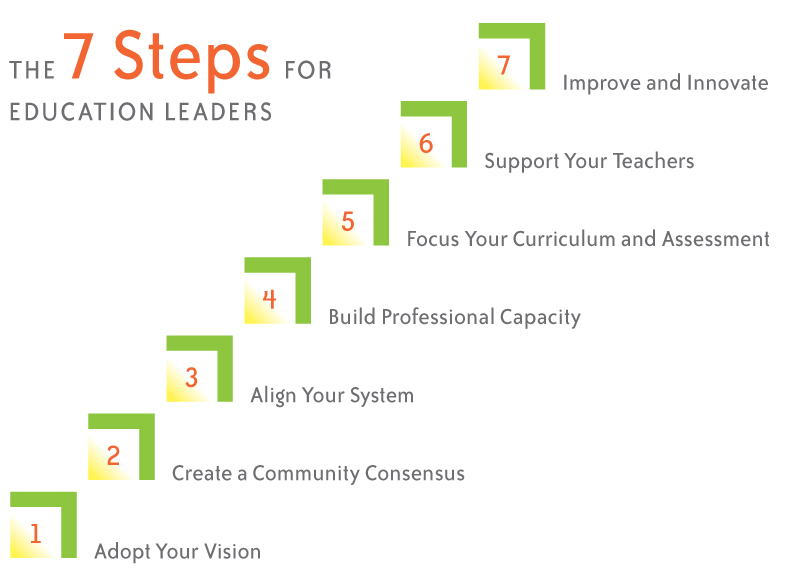 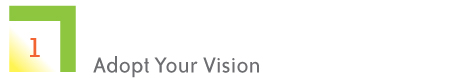 Leading examples
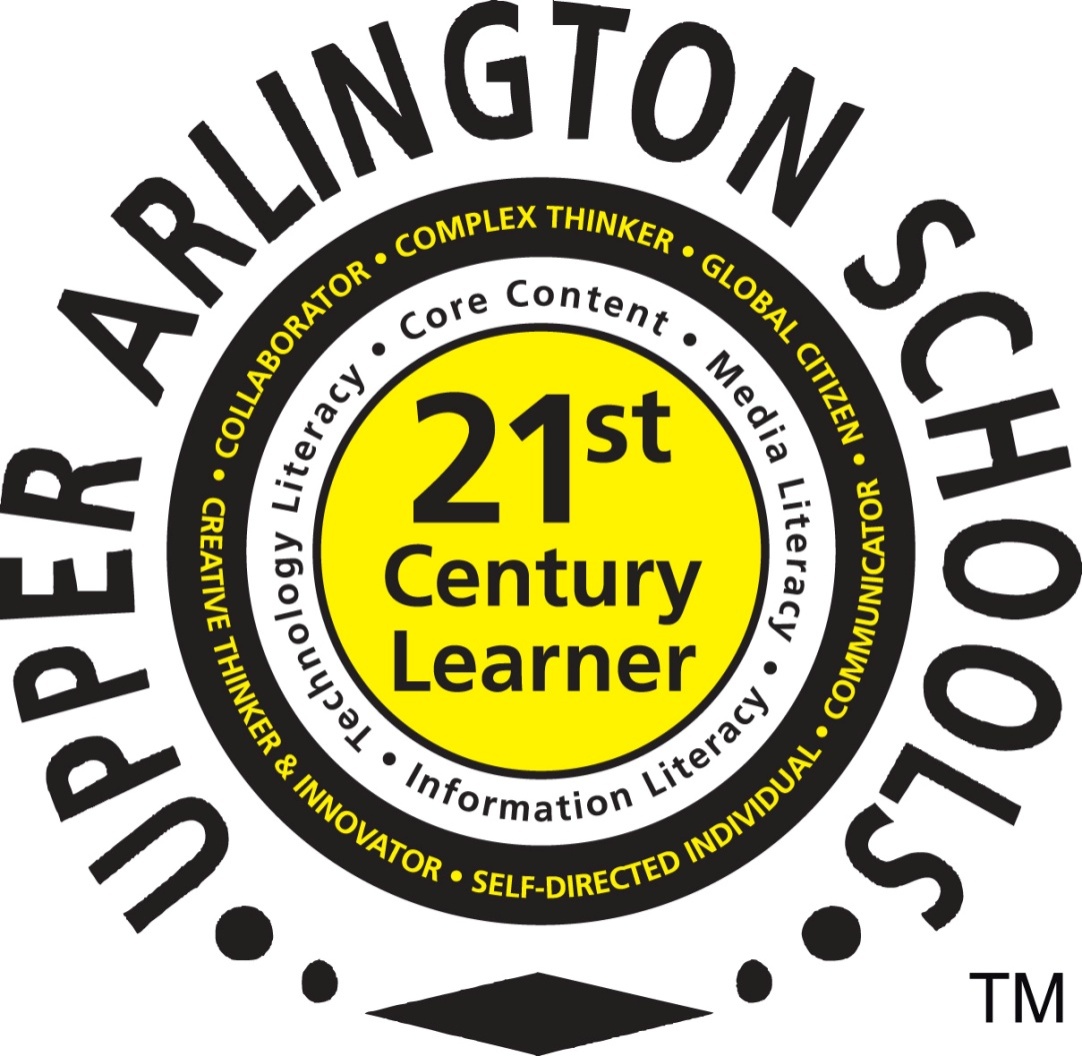 Upper Arlington
City School District
(Upper Arlington, Ohio)
www.uaschools.org
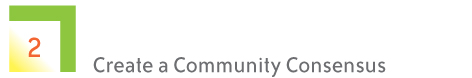 Step 2: Create a community consensus
Design an appropriate process.
Have your board make the new framework official policy.
© 2010 EdLeader21.  All rights reserved.
Leading examples
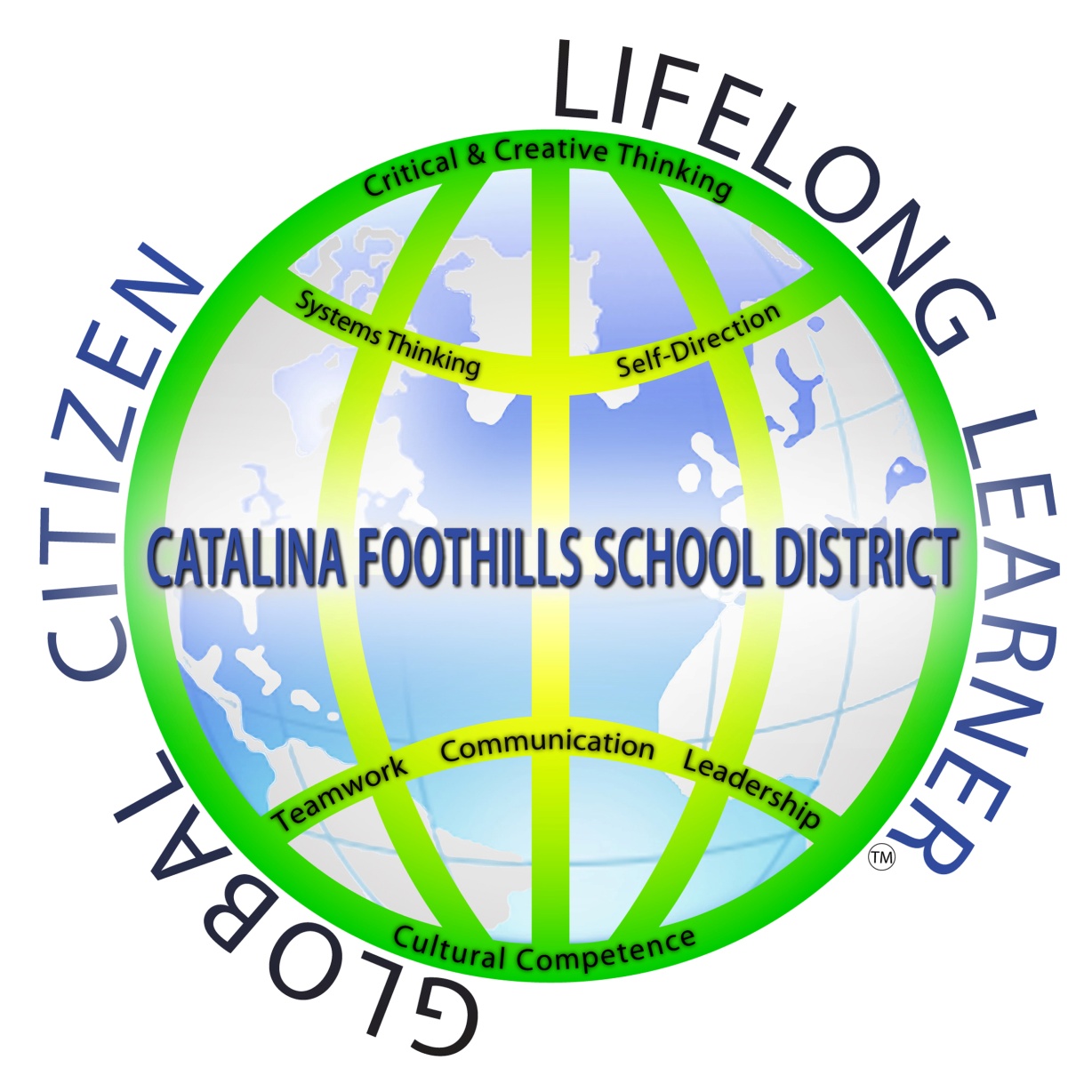 www.cfsd16.org
Leading examples
Virginia Beach City Public Schools
Compass to 2015
	Critical and Creative Thinkers, Innovators,
	and Problem Solvers 
	Critical Thinking  Creative/Innovative Thinking  Problem Solving 

	Effective Communicators and Collaborators
	Information Literacy  Listening  Collaboration   Communication
	
	Globally Aware, Independent, Responsible Learners
	and Citizens
	Social Responsibility  Sustainability   Interdependence 
	Health Literacy



www.vbschools.com
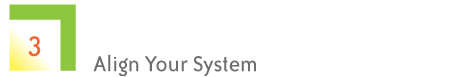 Step 3: Align your system
Focus alignment throughout the system; 
 Use the MILE Guide;
© 2010 EdLeader21.  All rights reserved.
Step 3: Align your system
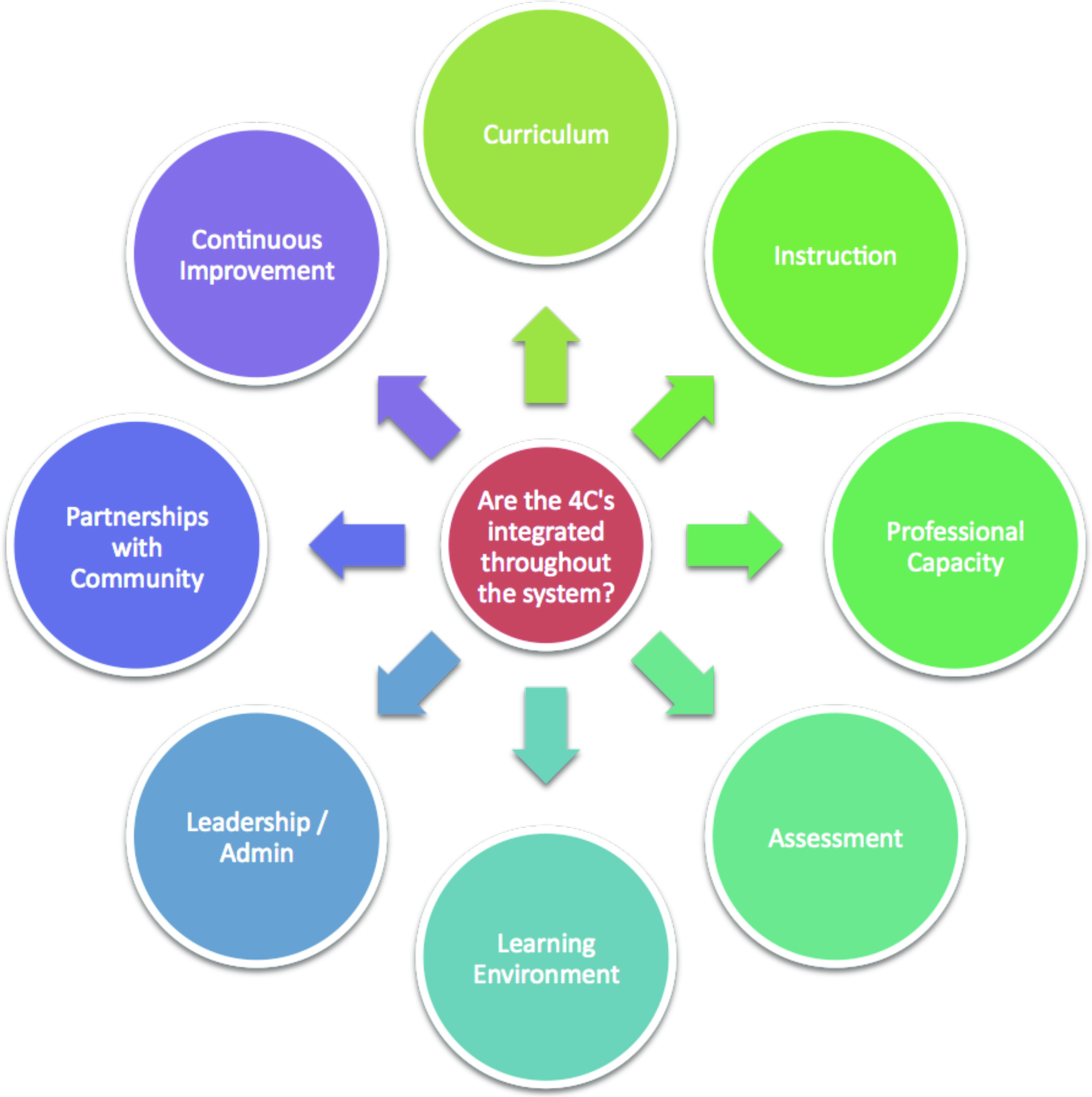 Step 3: Align your system
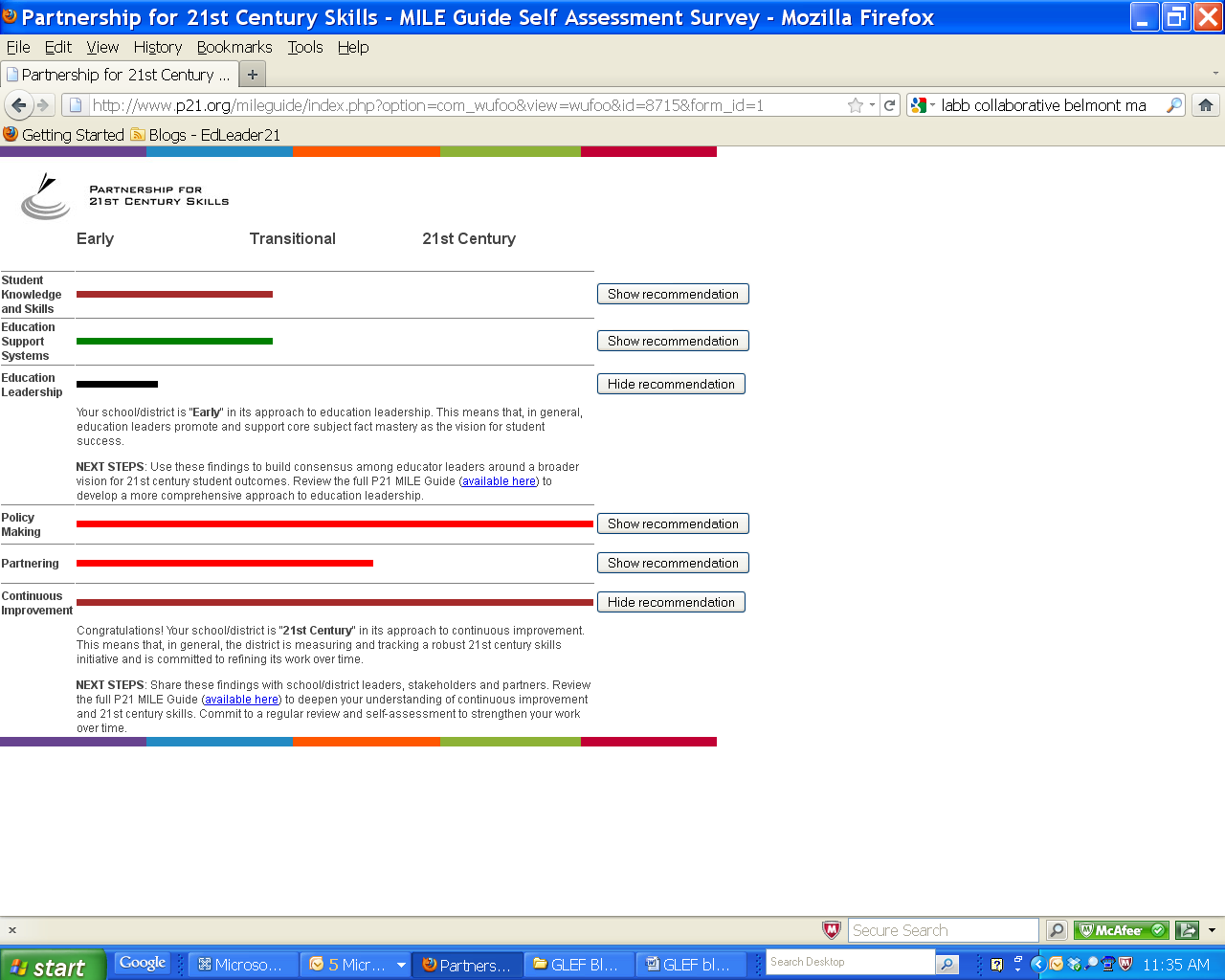 www.p21.org/mileguide
© 2010 EdLeader21.  All rights reserved.
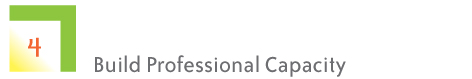 © 2010 EdLeader21.  All rights reserved.
Focus on Critical Thinking
Example: Upper Arlington focus on critical thinking.
Example:  Center for Authentic Intellectual Work (www.centerforaiw.com)
© 2010 EdLeader21.  All rights reserved.
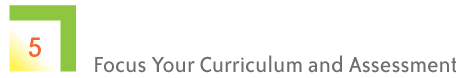 © 2010 EdLeader21.  All rights reserved.
Step 5: Focus on Curriculum
Example: Focus on performance tasks. North Salem School District performance tasks for creative problem solving.
© 2010 EdLeader21.  All rights reserved.
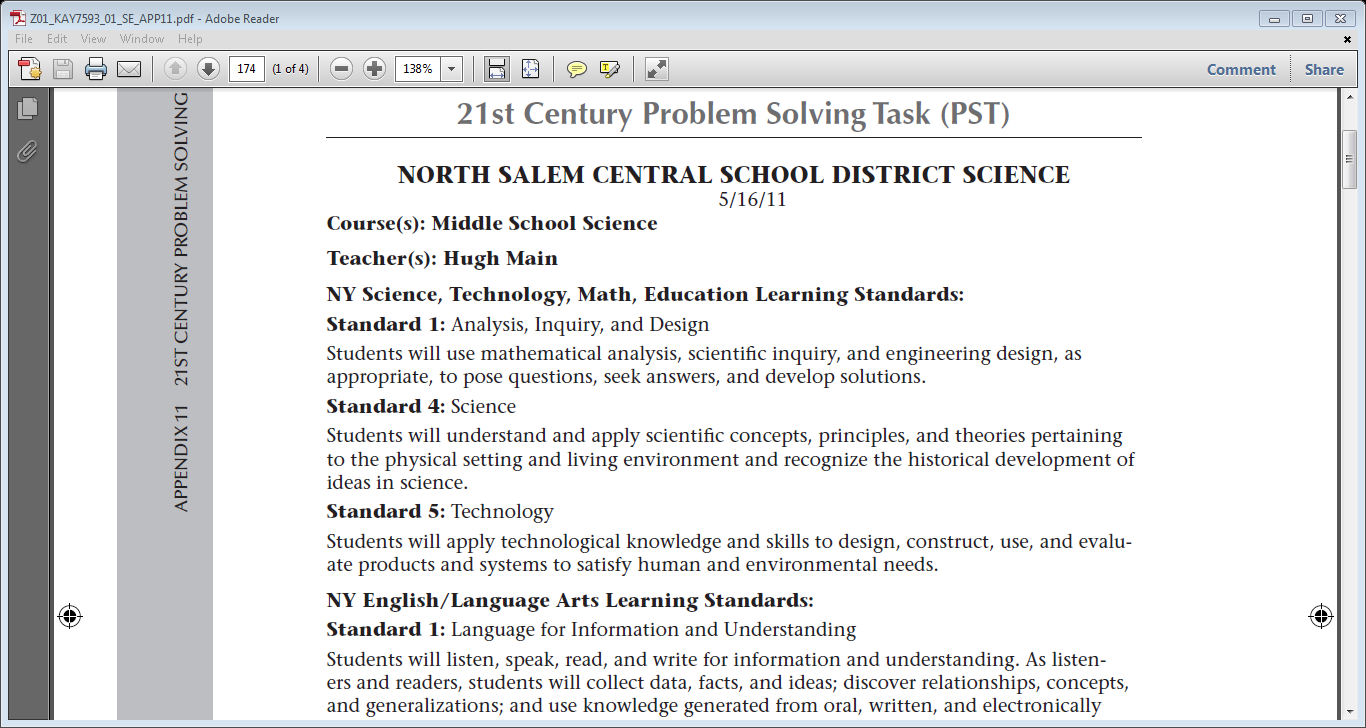 © 2010 EdLeader21.  All rights reserved.
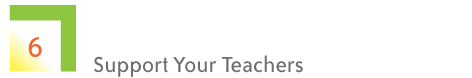 © 2010 EdLeader21.  All rights reserved.
Step 6: Use the 4Cs to Support Teachers
Engage your teachers. (Example: “Preparing 21st Century Students for a Global Society:  An Educator’s Guide to the 4C’s”)
Focus on “student work”  (e.g. collecting and sharing exemplary work) Example: Expeditionary Learning (www.elschools.org)
© 2010 EdLeader21.  All rights reserved.
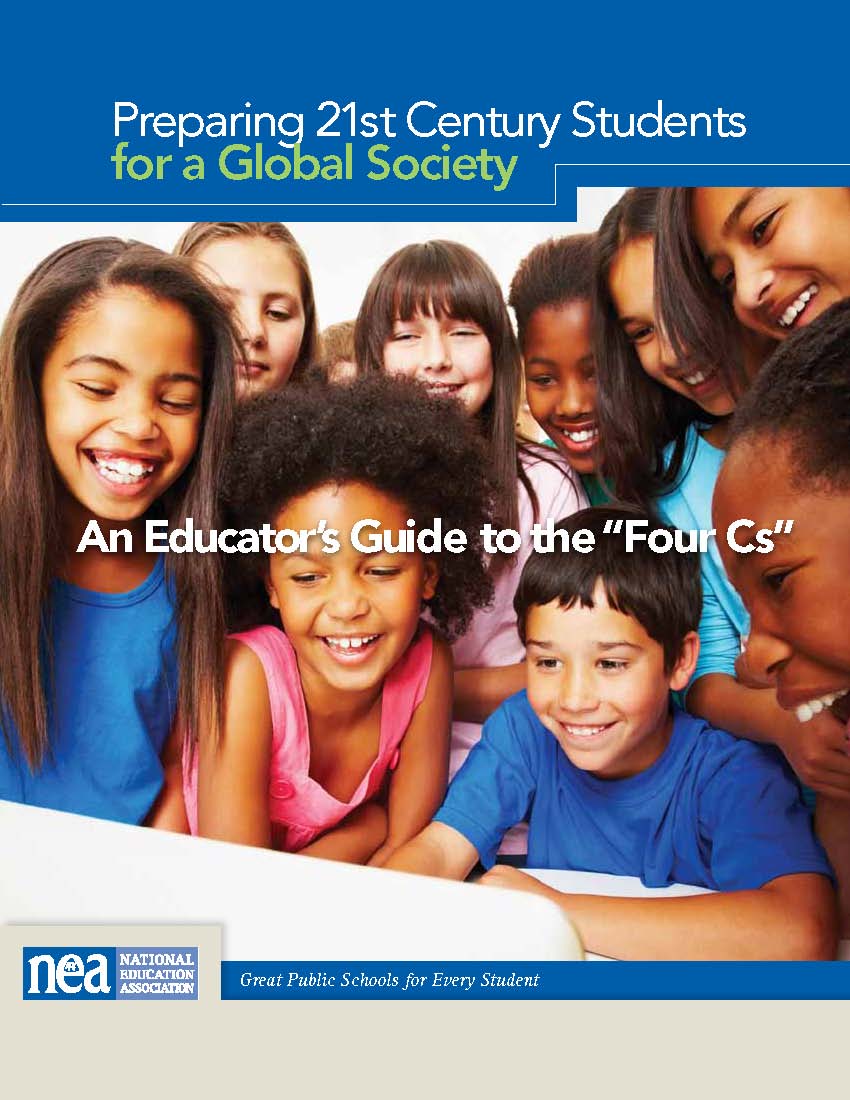 Share with your teachers this 4Cs Guide for Educators.
http://www.nea.org/tools/52217.htm
Austin’s Butterfly
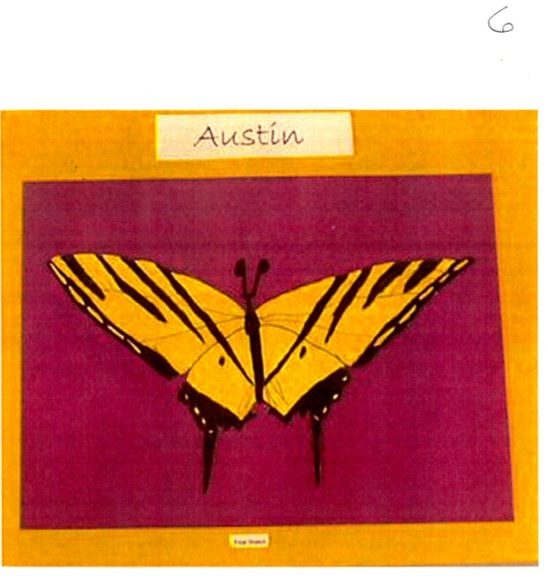 Austin’s Butterfly
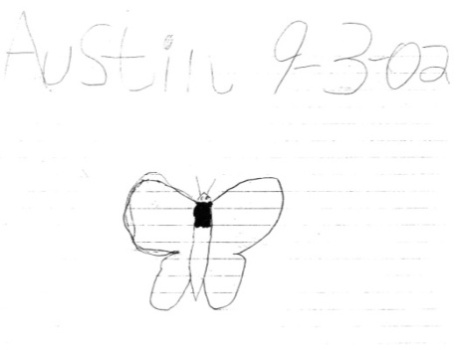 Austin’s Butterfly
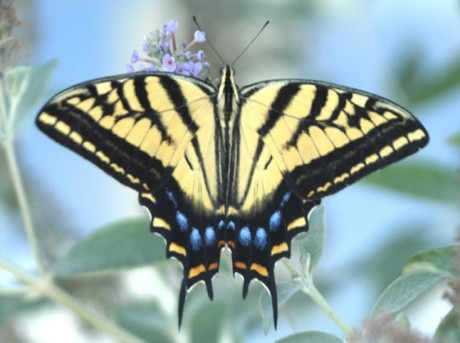 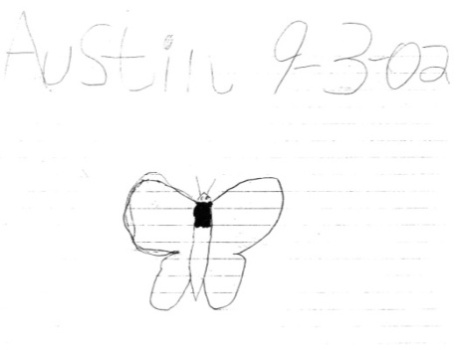 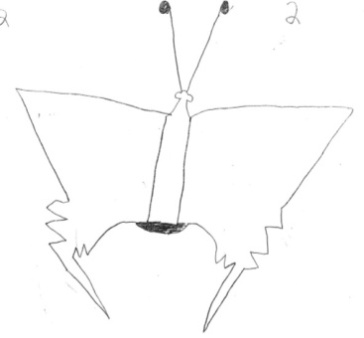 Assignment Photo
Draft 1
Draft 2
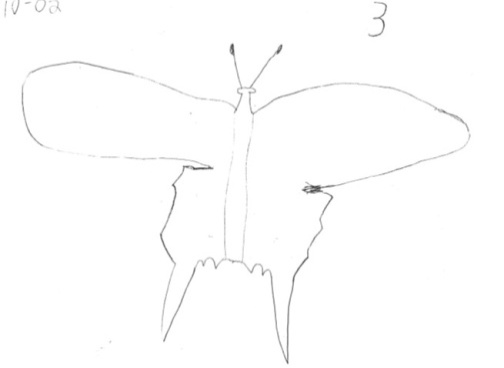 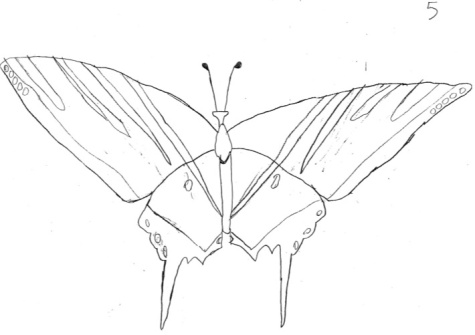 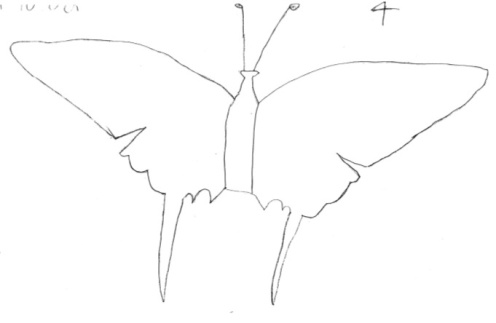 Draft 3
Draft 4
Draft 5
Austin’s Butterfly
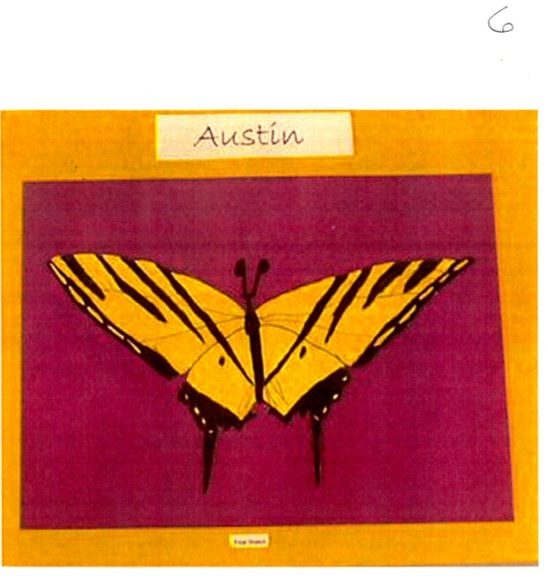 Final (Draft 6)
www.youtube.com/watch?v=JFHf7jAfJlg
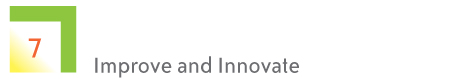 © 2010 EdLeader21.  All rights reserved.
Step 7: Continuously improve
and innovate
Use continuous improvement strategies.
Create a continuous improvement culture (Example: High Tech High protocol at http://tinyurl.com/HTH-TuningProtocol)
© 2010 EdLeader21.  All rights reserved.
Step 7: Improve and Innovate
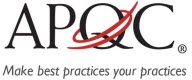 “Project North Star”
© 2010 EdLeader21.  All rights reserved.
Step 7: Improve and Innovate
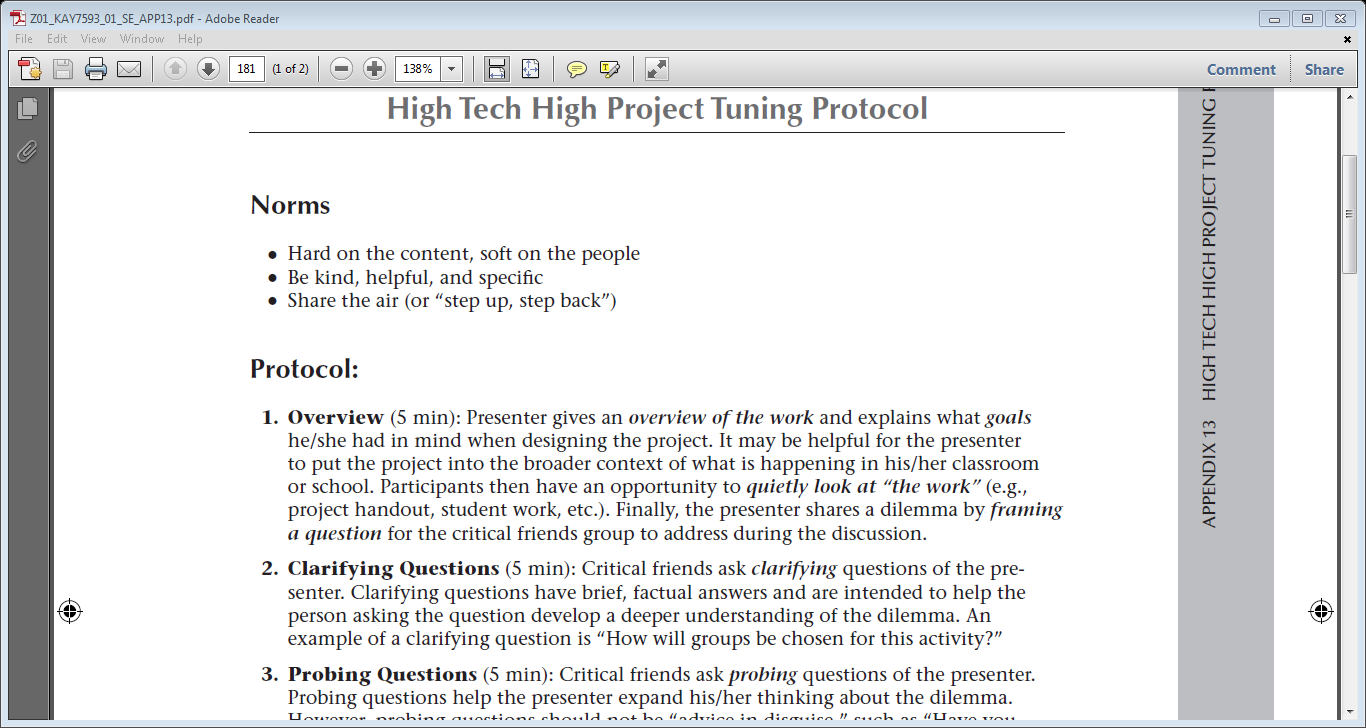 © 2010 EdLeader21.  All rights reserved.
What do the 4Cs Look Like in Districts?
The Four C’s: Making 21st Century Education Happen
http://www.youtube.com/watch?v=ghx0vd1oEzM
What impressed you most about the video?
Worksheet #2
What can leaders do?
New Book on the 7 Steps
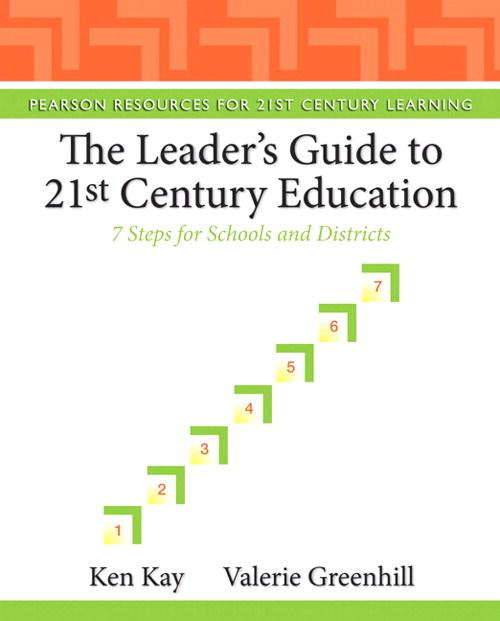 To order:  http://tinyurl.com/EL21-7Steps
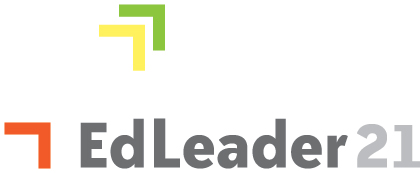 EdLeader21 is a professional learning community of superintendents and district leaders committed to 21st century education.
© 2010 EdLeader21.  All rights reserved.
EdLeader21 has over 105 districts from 31 states and Argentina representing more than2 million students.
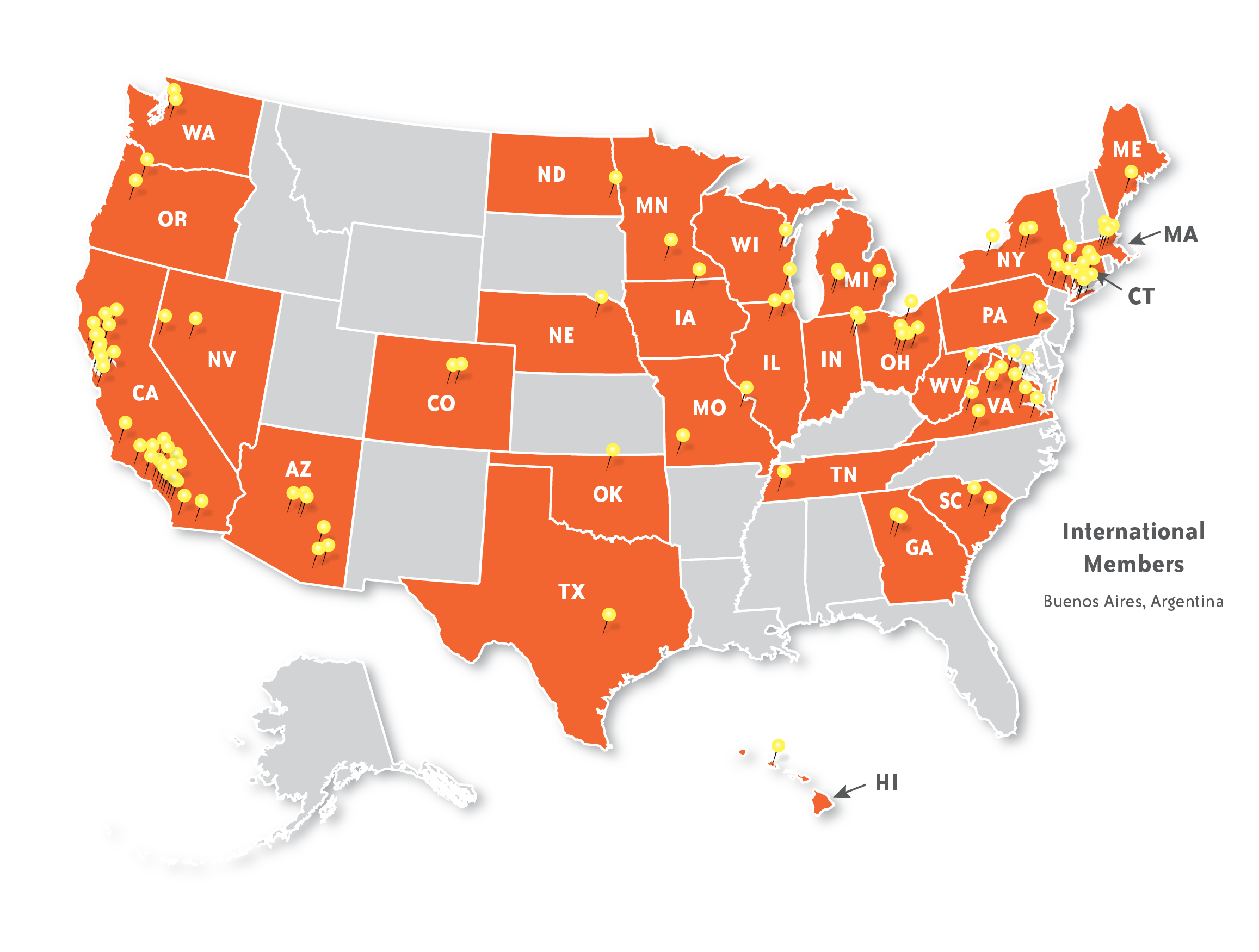 © 2010 EdLeader21.  All rights reserved.
EdLeader21 Features
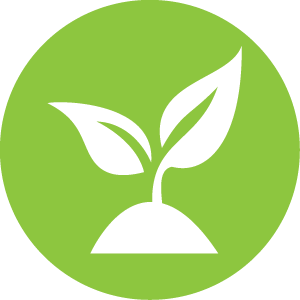 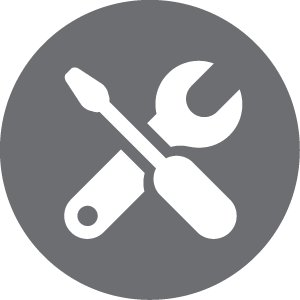 Tools & Resources
Professional Development
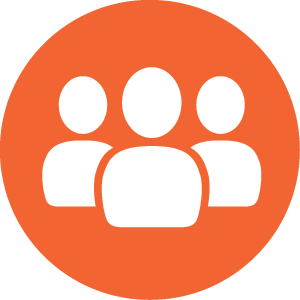 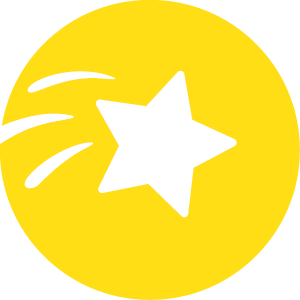 Networking
Innovative Projects
Llllllllllllllllllllllllll
Llllllllllllllllllllllllll
lllllllllllllllllllllllllll
© 2010 EdLeader21.  All rights reserved.
EdLeader21 Features:  Tools and Resources
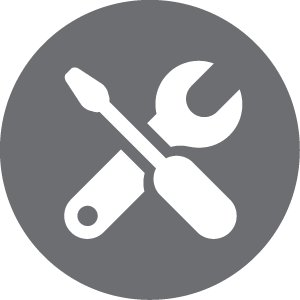 21st Century Education Implementation Support
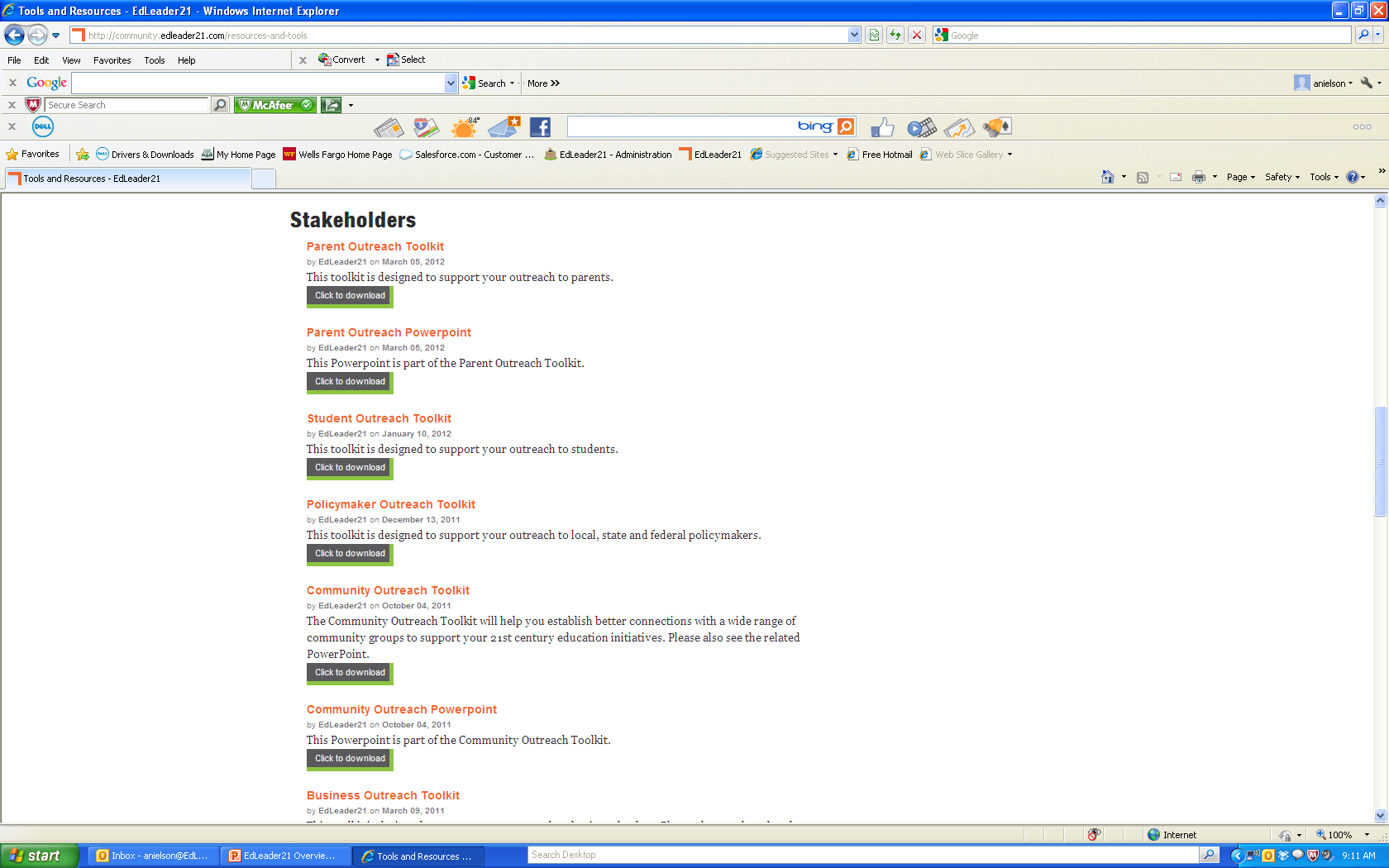 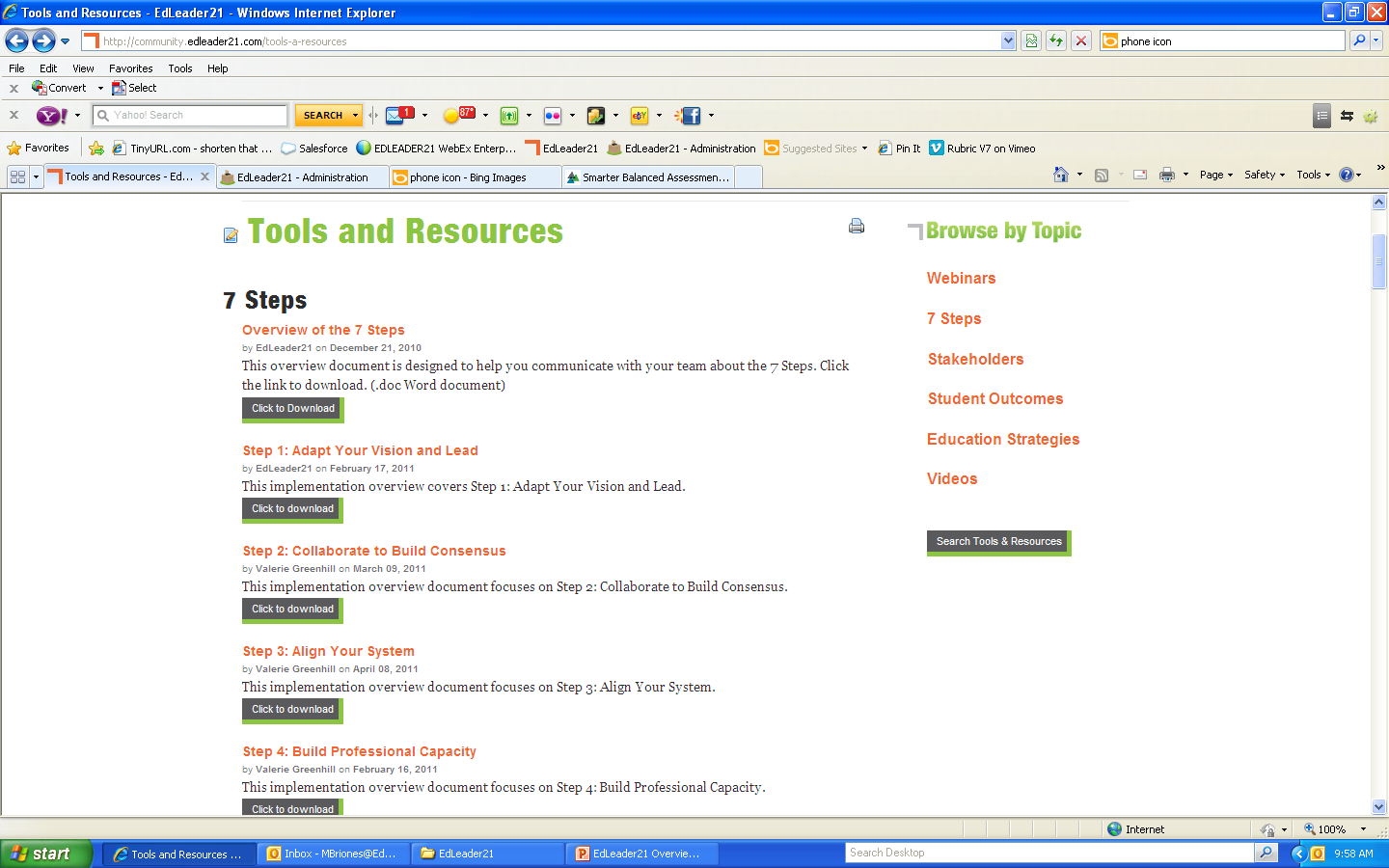 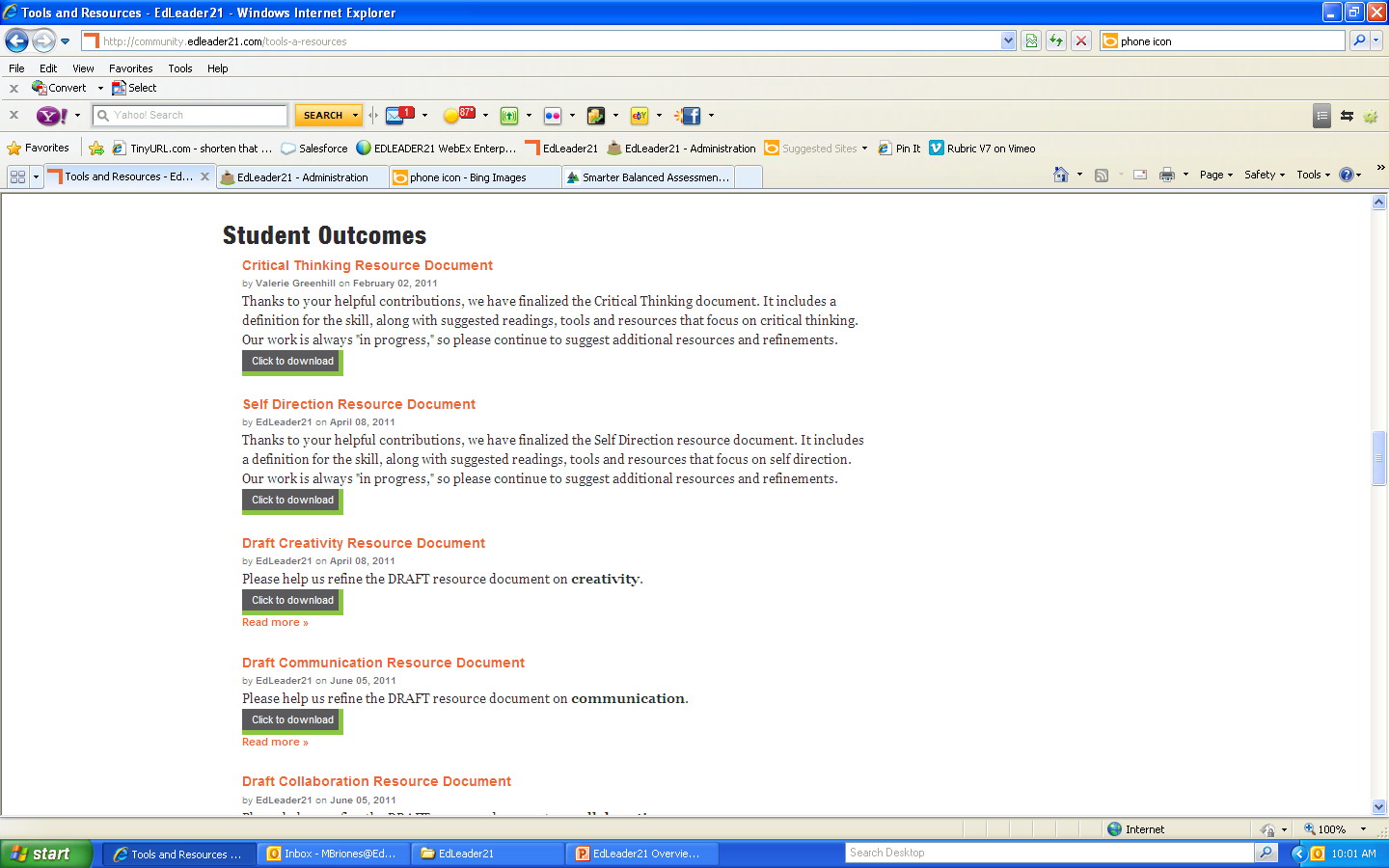 © 2012 EdLeader21.  All rights reserved.
EdLeader21 Features:  PD Webinars
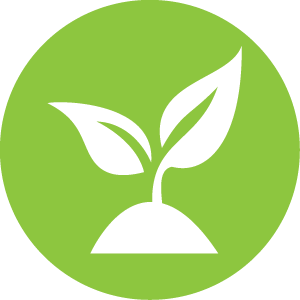 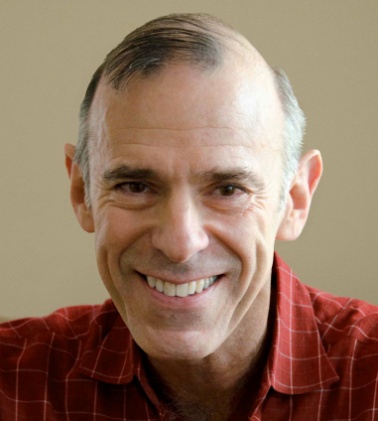 Tony Wagner
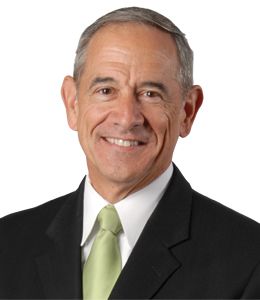 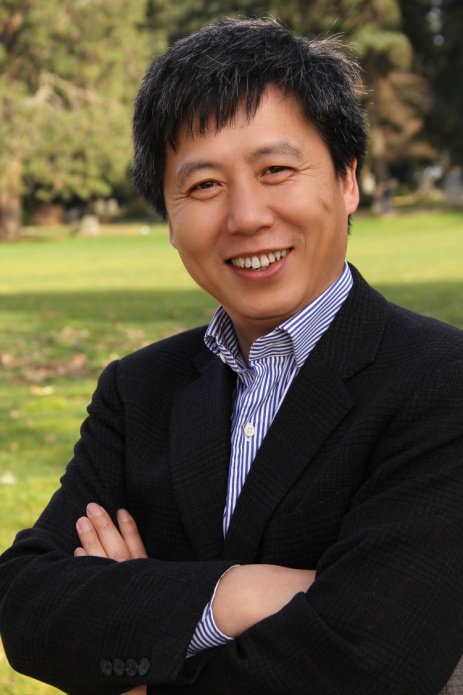 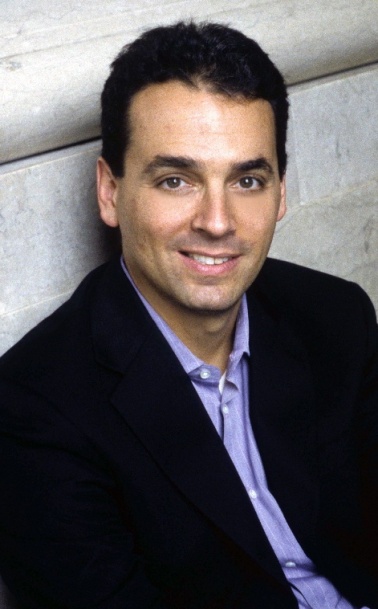 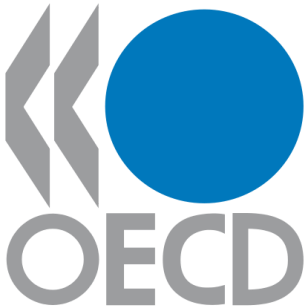 Rick DuFour
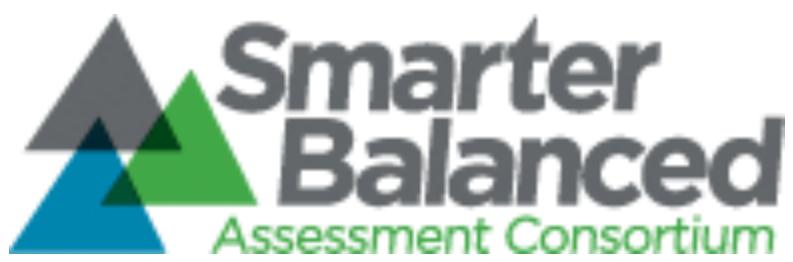 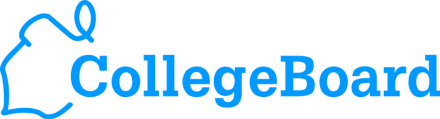 Yong Zhao
Dan Pink
© 2012 EdLeader21.  All rights reserved.
EdLeader21 Features:  Networking
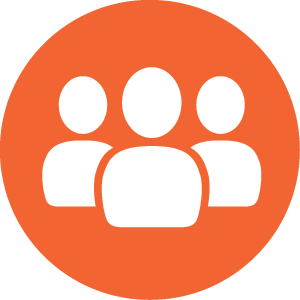 Online Social Network
Annual Meetings
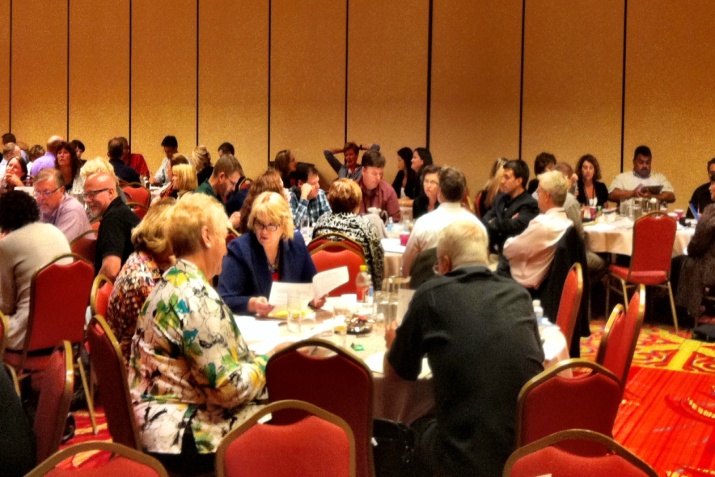 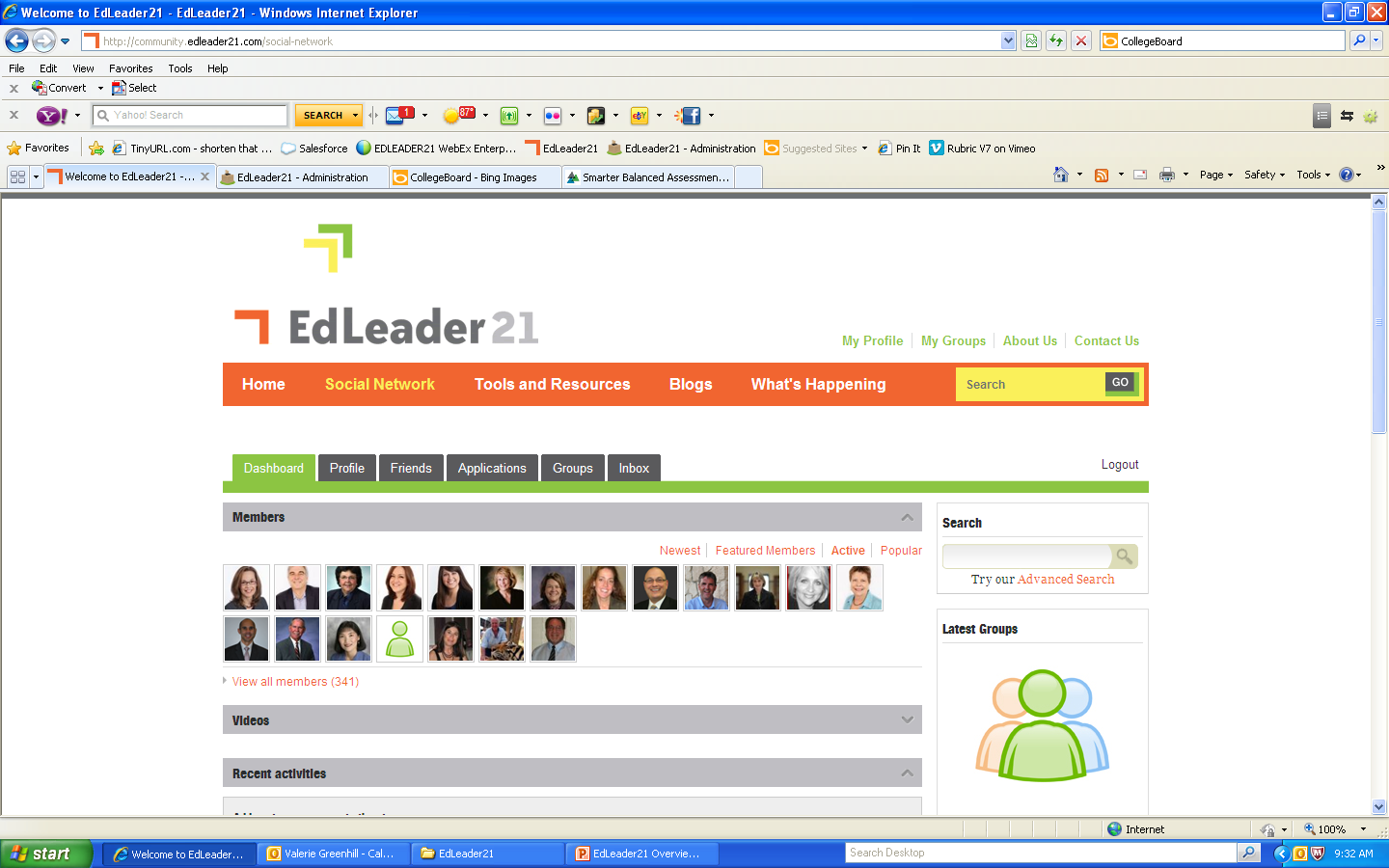 Working Groups
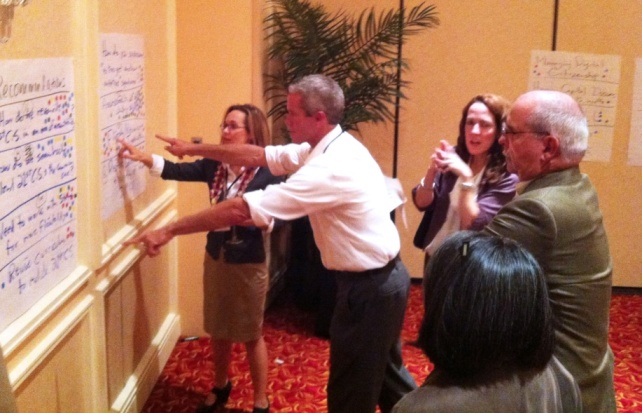 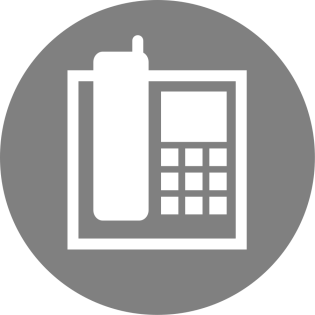 Conference Calls
© 2012 EdLeader21.  All rights reserved.
EdLeader21 Features:Projects
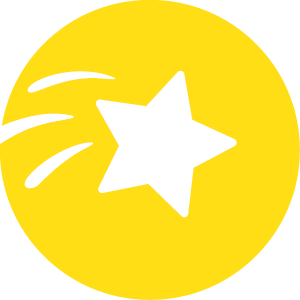 4C’s Rubrics Project
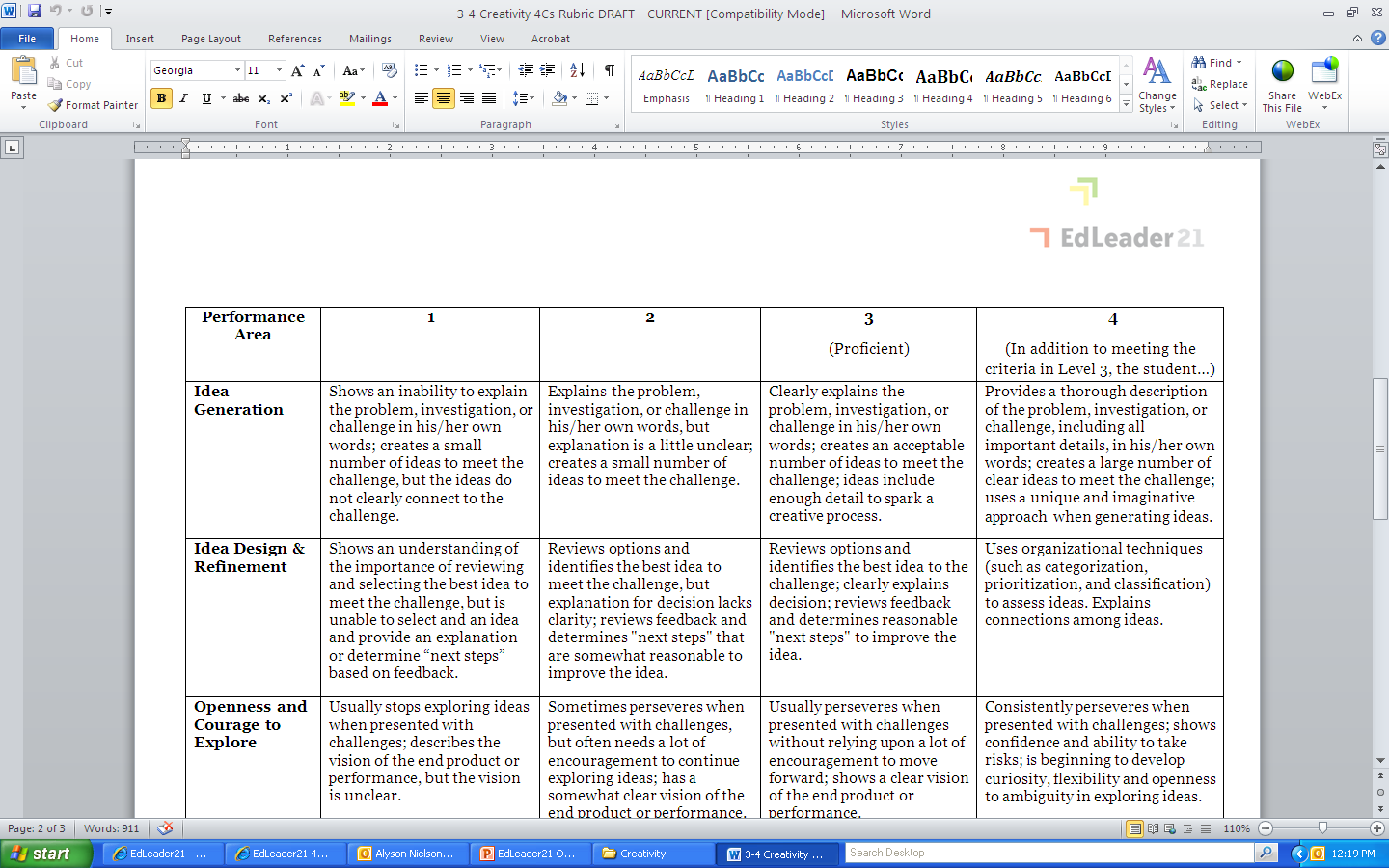 Assessment Pilot Project
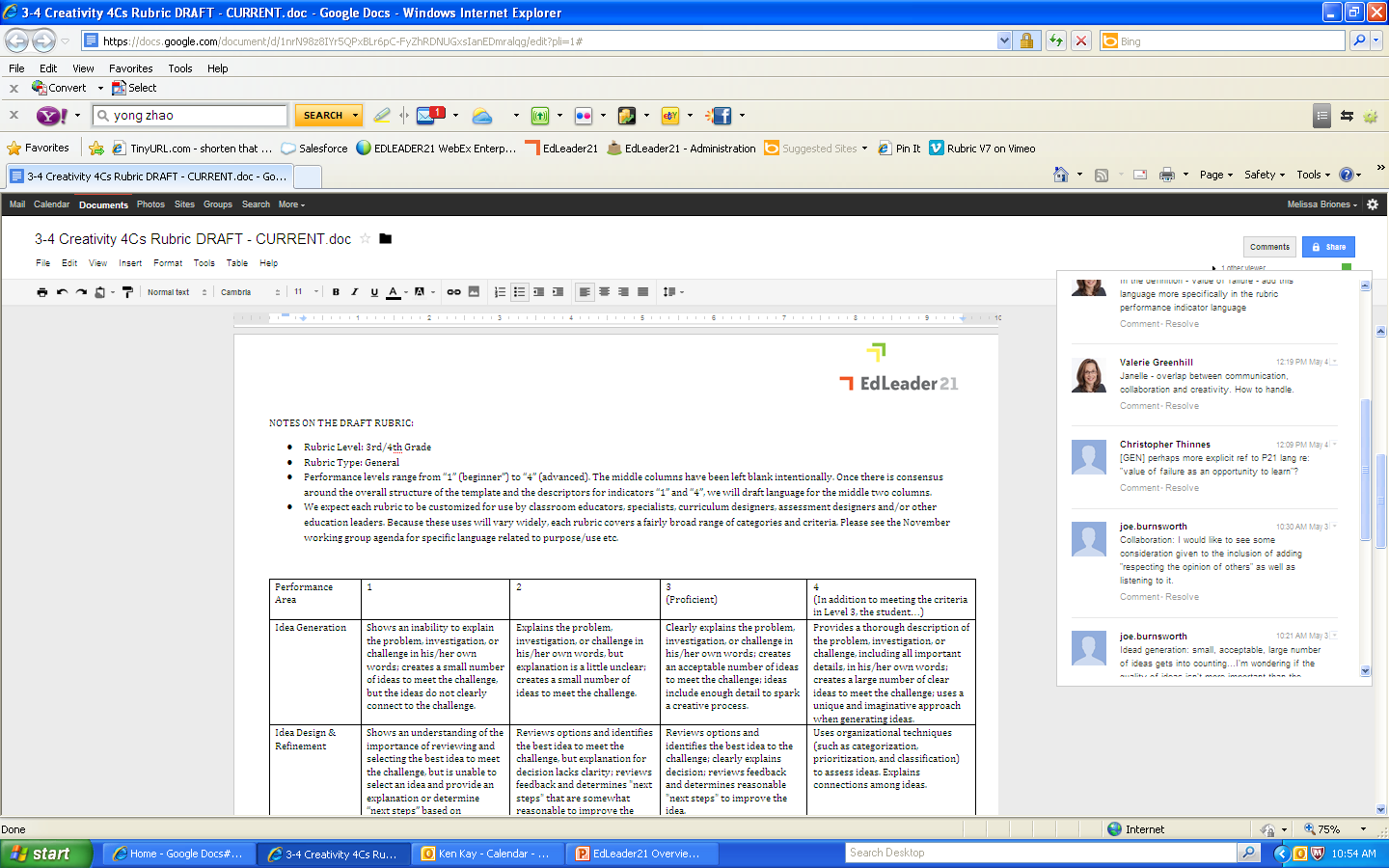 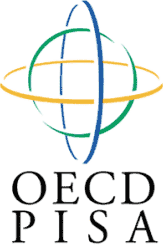 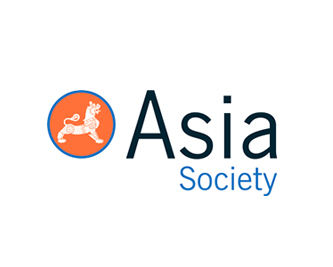 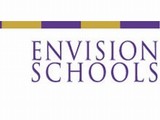 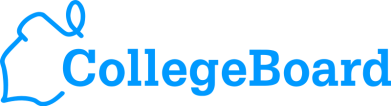 21st Century District Criteria Project
Self-evaluation
Formal Certification
Peer Evaluation
© 2012 EdLeader21.  All rights reserved.
For more information about
EdLeader21, please:
Check out our website (www.edleader21.com)
Request an application and pricing schedule.
Request a virtual tour of our collaborative website.
For more information, please contact:
Mary Buckley
mbuckley@EdLeader21.com
© 2010 EdLeader21.  All rights reserved.
Conclusion
Reflections on ten years of
21st century education:
Outcomes
Leadership 
Pedagogy
Collaboration
Continuous Improvement
© 2010 EdLeader21.  All rights reserved.
Conclusion
We will never have 21st century education in this century if we don’t support schools and districts in their efforts to implement 21st century education initiatives.
© 2010 EdLeader21.  All rights reserved.
Contact me:
Ken Kay
kkay@EdLeader21.com
Follow me:
Twitter: @kenkay21
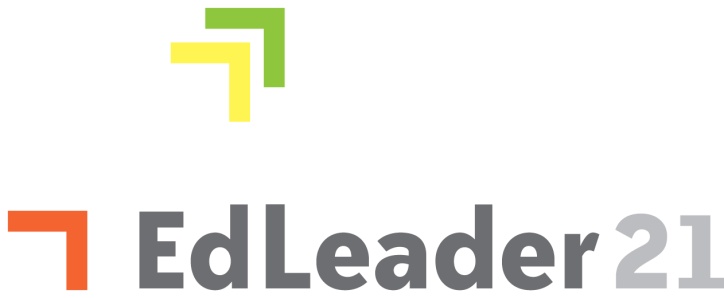 Ll
Ll